LC 14 : Liaisons chimiques
Niveau : Lycée
Pré-requis
Atomes et configuration éléctronique
Electronégativité
Règles du duet et de l’octet
Plan
I - Stabilité des atomes et énergie de liaison
Règles de stabilité atomique  b)   Energie de liaison
II -Schémas de Lewis et théorie VSEPR
Ecriture des schémas de Lewis  b)  Exemple du méthanol  c)   VSEPR
III - Les différents types de liaisons chimique
Electronégativité  b) Polarisation des liaisons et charges partielles
 c)    Liaison métallique  d) Influence des liaisons sur les propriétés des matériaux
IV - Exemple d’une liaison intermoléculaire : le pont hydrogène
I-a) Règles de stabilité atomique
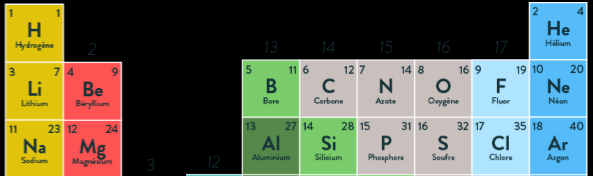 18 premiers éléments du tableau périodique
I-b) Energie de liaison
E (ua)
2 EH : énergie des deux atomes d’hydrogène lorsqu’il sont séparés
Energie de liaison : E(H-H) = 436 kJ/mol soit 4,52 eV par atome.
Il faut la fournir pour détruire la liaison.
2 EH : énergie de la molécule de H2.
II-b) Exemple du méthanol
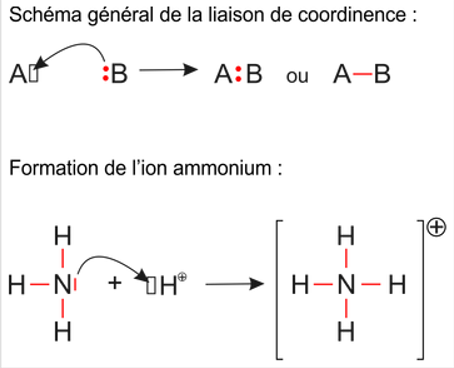 Cas particulier de la liaison dative.
II-c) Théorie VSEPR
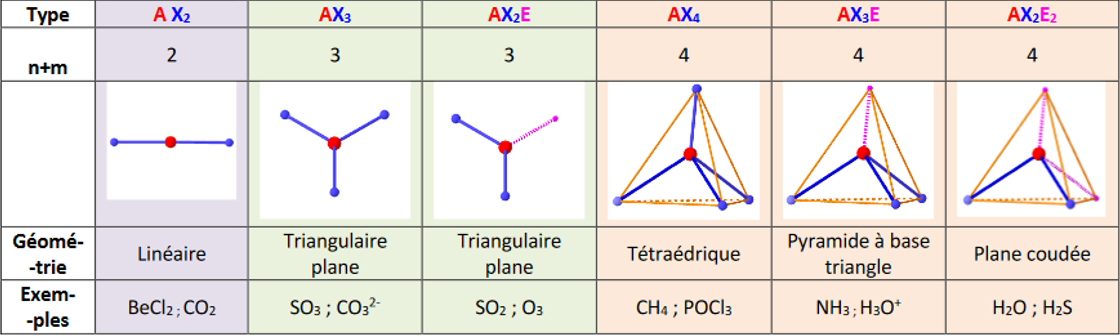 Exemples de géométrie par la théorie VSEPR
III-a) Electronégativité
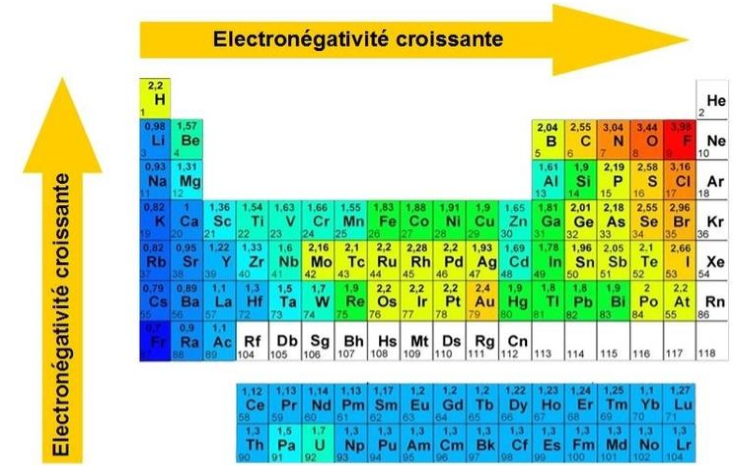 Evolution de l'électronégativité au sein du tableau périodique
III-c) Liaison métallique
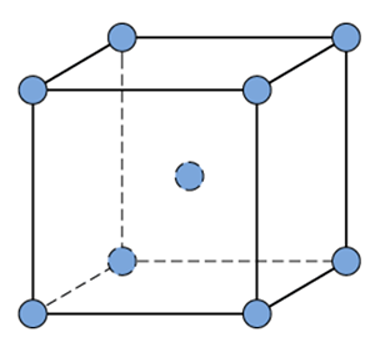 Structure Cubique Centré